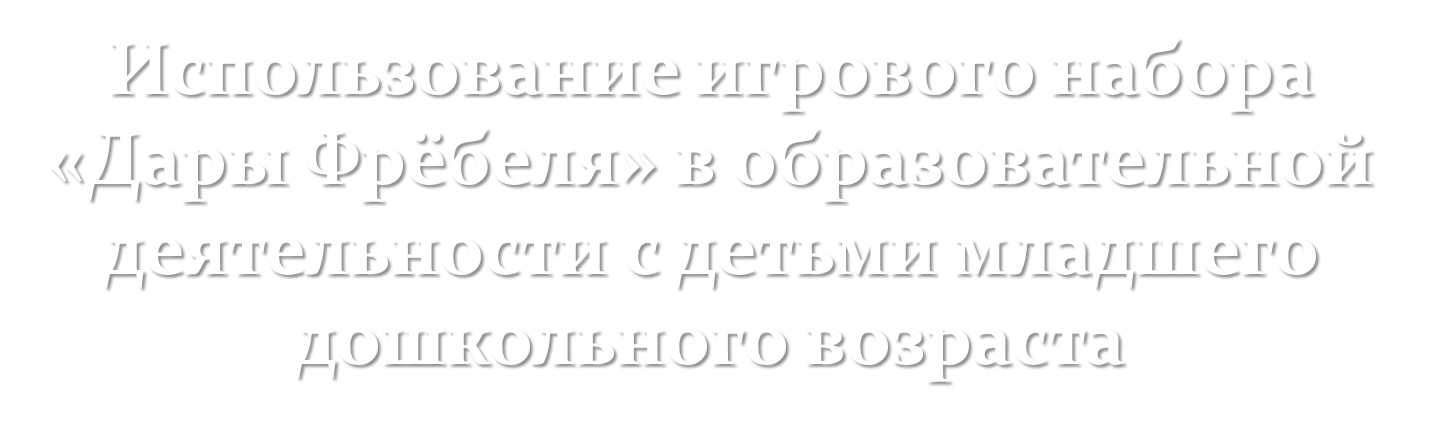 Авторы: 
воспитатели МБДОУ № 33 г. Коврова
Марёшина Ольга Владимировна
Морозова Ольга Александровна
Фридрих Вильгельм Август  Фрёбель21 апреля 1782 года – 21 июня 1852 годанемецкий педагог, теоретик дошкольного воспитания, создатель понятия «детский сад»
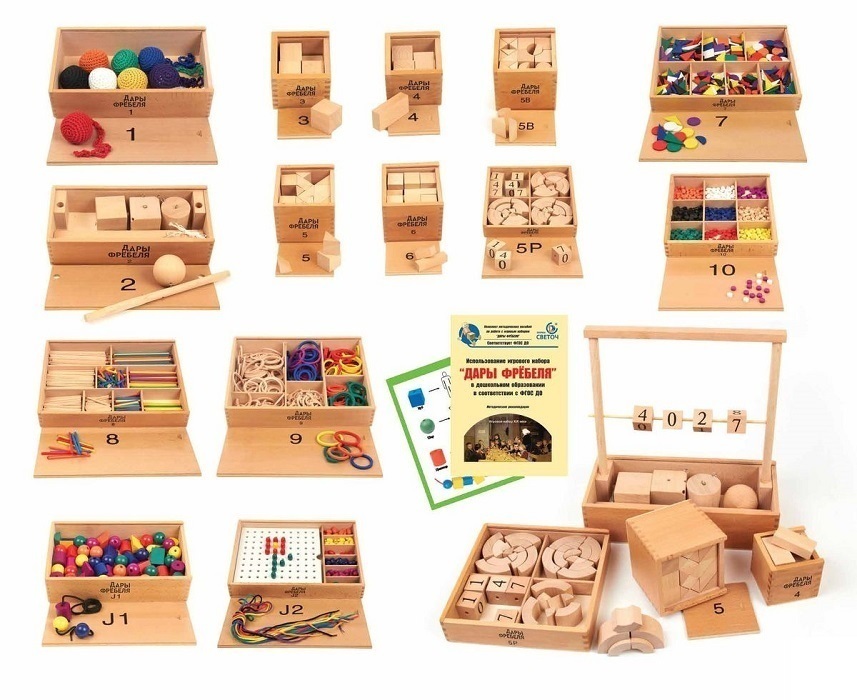 Цель знакомства детей младшего дошкольного возраста с «Дарами Фребеля» : развитие у  них познавательной, речевой, игровой, двигательной и творческой активности.
Задачи: 
познакомить детей с сенсорными эталонами, их практическим использованием в конструктивной деятельности;
развивать мыслительные умения: сравнивать, анализировать, классифицировать, обобщать, основываясь на практическом опыте;
развивать физические качества детей младшего дошкольного возраста; 
развивать творческое воображение детей младшего дошкольного возраста;
развивать навыки игрового взаимодействия со взрослыми и сверстками с использованием игрового набора «Дары Фребеля»;
способствовать организации самостоятельной игровой деятельности детей с использованием «Даров Фребеля».
«Знакомство»
«Найди домик»
«Наряди ёлочку»
«Вправо - влево»
Образовательная область «Познавательное развитие»
«В мире фигур»
«Морские обитатели»
Образовательная область «Познавательное развитие»
«Волшебный мешочек»
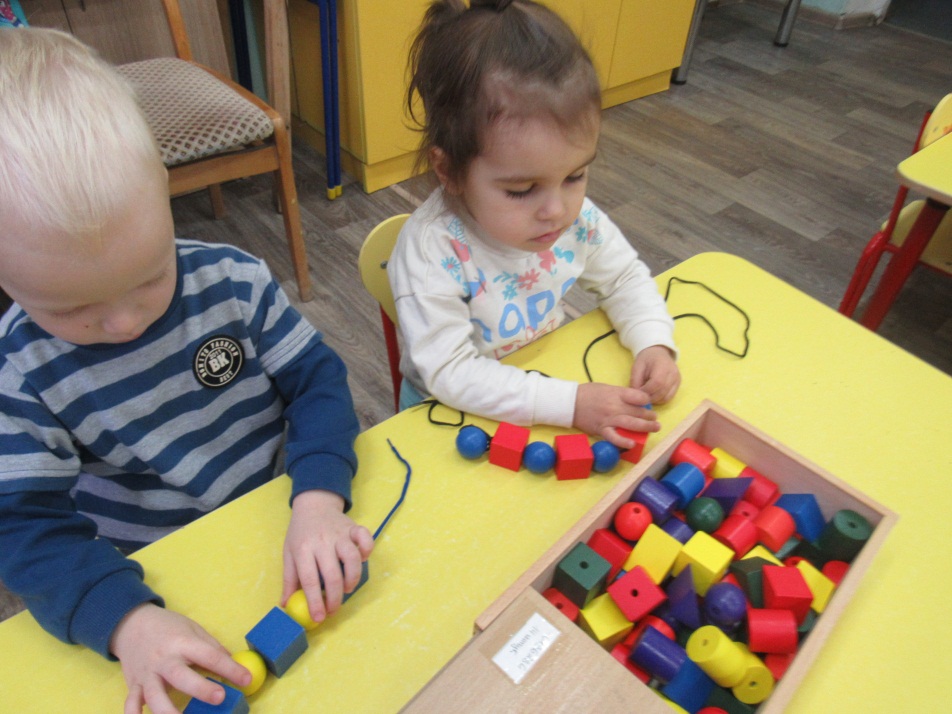 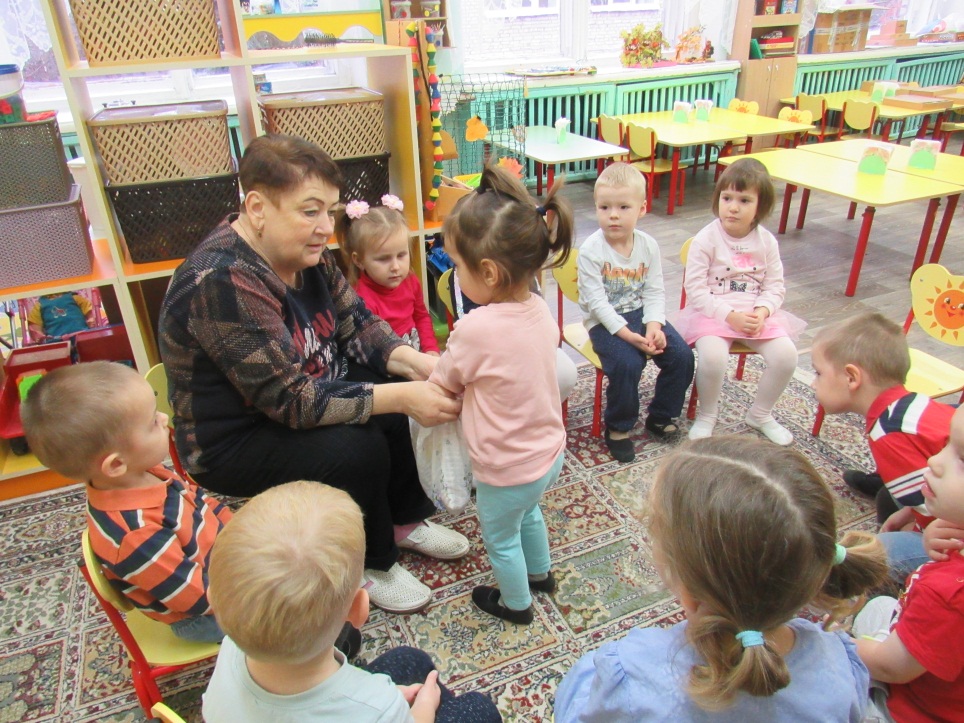 «Подари бусы куклам»
Образовательная область 
«Речевое развитие»
«Колобок»
Образовательная область 
«Художественно-эстетическое развитие»
«Волшебный цветок»
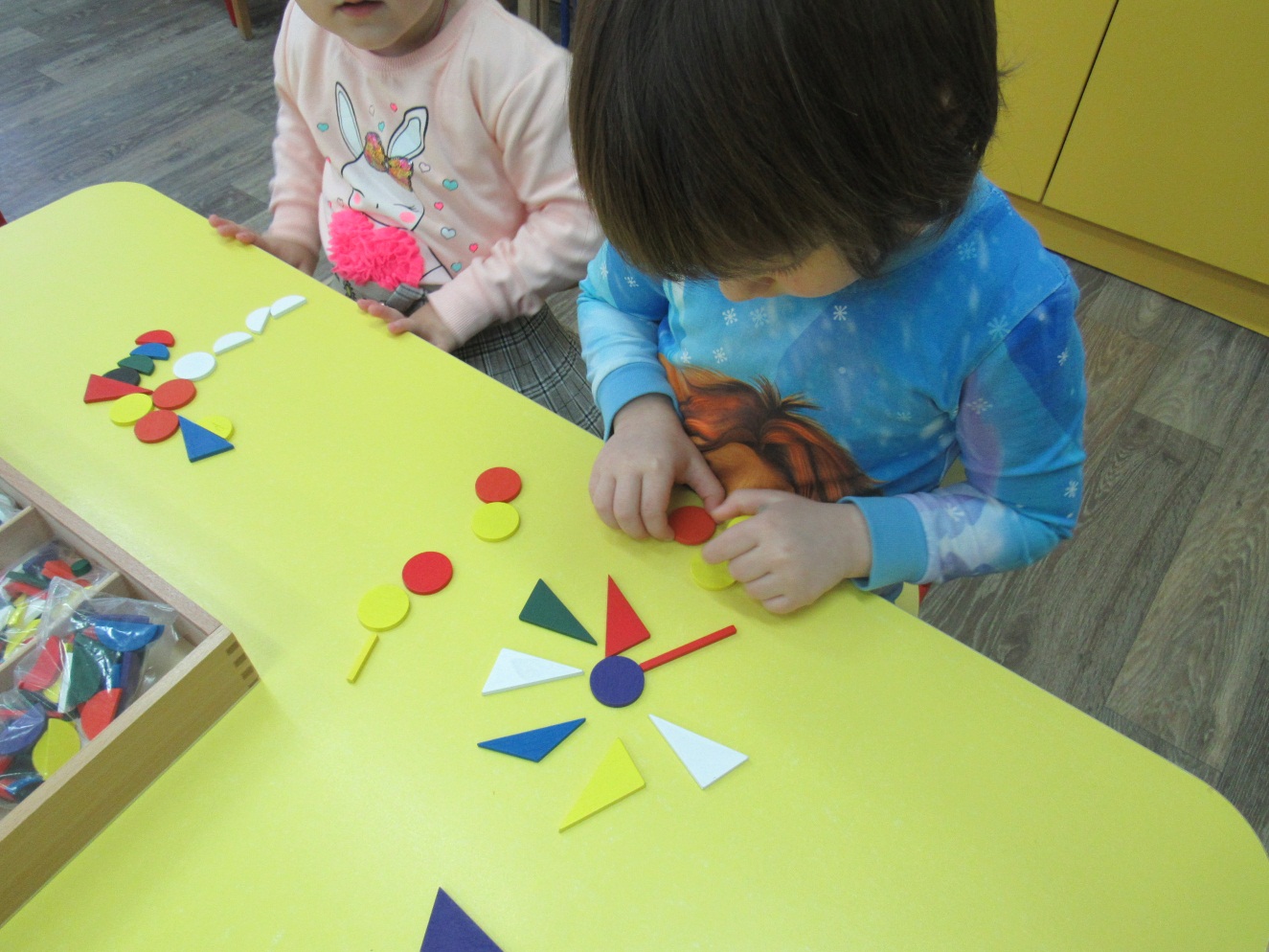 Образовательная область 
«Социально - коммуникативное развитие»
«Дорожное движение»
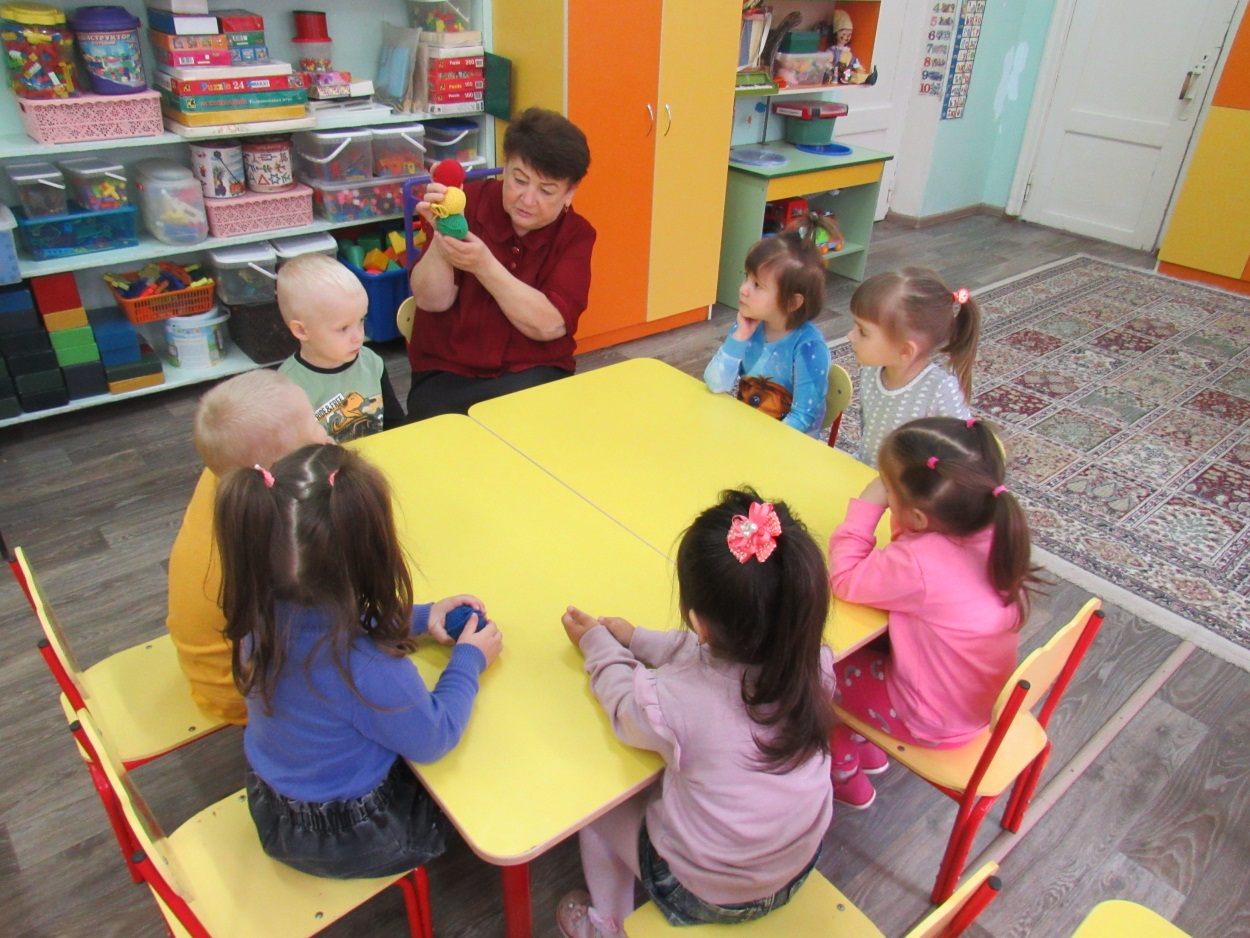 Образовательная область «Физическое развитие»
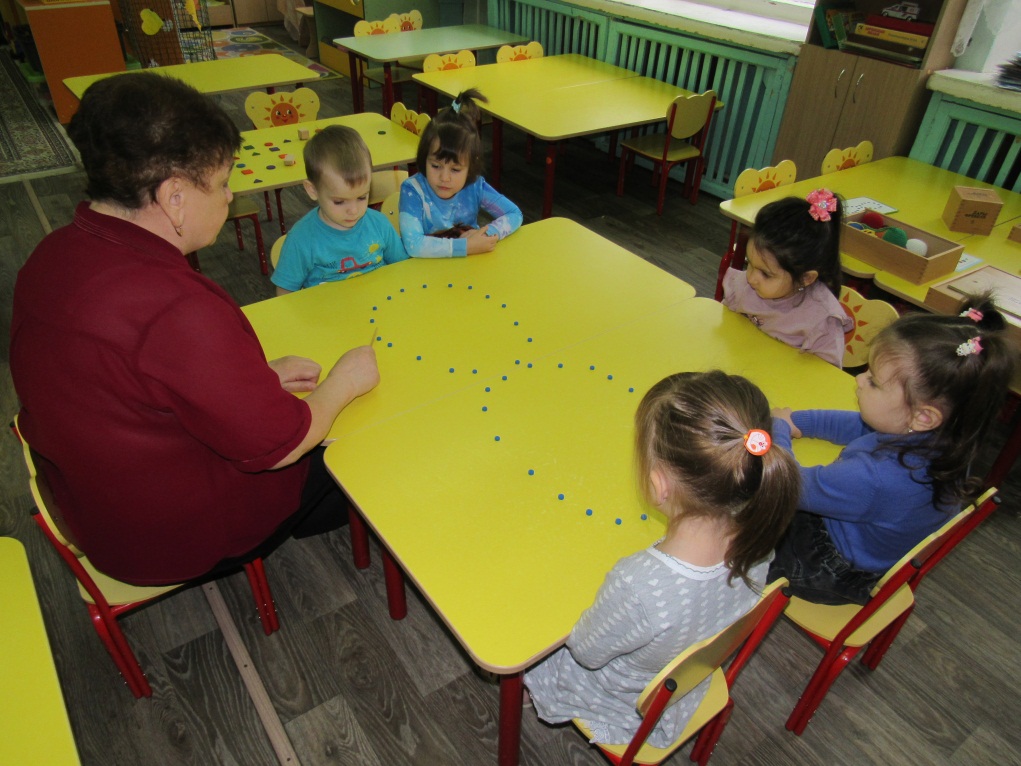 «Тише мыши»
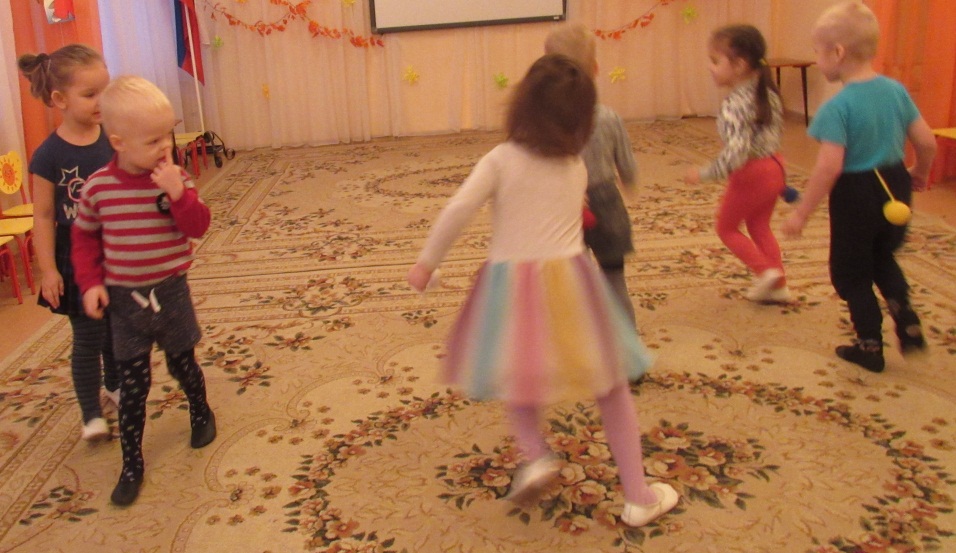 «Охрана зрения»